TYPOLOGY OF MASS MEDIA AUDIENCE
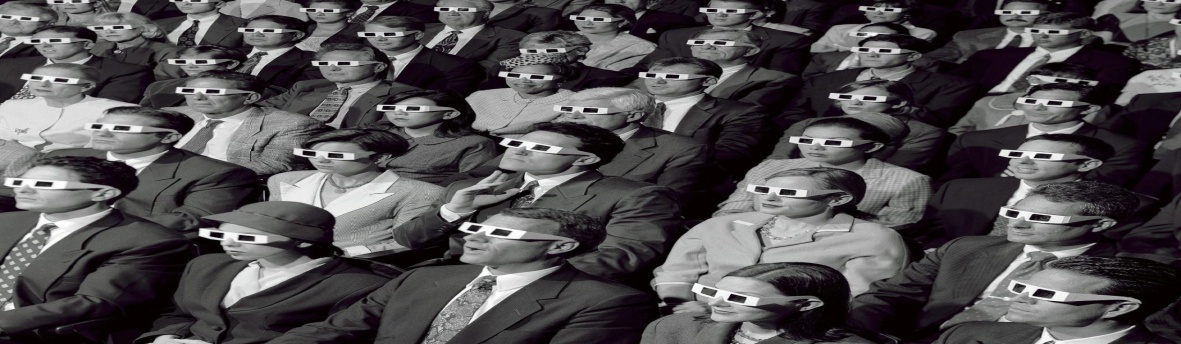 [Speaker Notes: Before you begin: If you already know how to create a chart, take the course “Charts II: Choose the right chart type” at http://office.microsoft.com/training/training.aspx?AssetID=RC011097791033.
If you want to know how to customize and enhance charts, take the course “Charts III: Create a professional-looking chart” at http://office.microsoft.com/training/training.aspx?AssetID=RC011185911033.
[Note to trainer: For detailed help in customizing this template, see the very last slide. Also, look for additional lesson text in the notes pane of some slides.]]
Media Audience
Audience is the important part of communication process. By media audience we mean the recipients of Mass Media messages. There is the audience of newspaper, television, radio, theatre, film and non-broadcast media. Audience of the above media re heterogeneously scattered. They are a mixture of age, sex, profession, education and social class etc and are strangers to one another. Audience is the ultimate source of Mass Media revenue. If there is no audience to purchase movie tickets and recording, subscribe to newspapers and magazines and attend to radio and TV programmer, no mass medium could stay in business. The messages of TV newspapers and film etc,. are determined according to the nature and behavior of the target audience.
How to create a chart
VARIOUS CATEGORIES OF MEDIA AUDIENCES
The elite audience
The mass audience
The specialized audience
The interactive audience
The Elite Audience comprises of highly educated people and their number in the society in relatively small.
The Mass Audience represents the dominant majority in a society. They are relatively average people. Mass audience represents almost all segments of the society.
The Specialized Audience refers to the special interest groups in the society.
The Interactive Audience consists of those who have control over the communication process in a society. They may be newspapers journalists or Radio or TV broadcasters.
How to create a chart
Changing Nature of Audience
The history of the audience is one of continuities and discontinuities (Livingstone, 2005). 
“radical political economy tradition argues that the mass media powerfully shaped by their  political, economic organization which include ownership, cross ownership, monopolies, competition, public service, broadcasting and content of advertising and that this political and economic structure influence media audience” (Amobi, 2010, p. 9). Notable media scholar, 
Dennis McQuail, summarises factors affecting the audience as;
 Multiplication of channels 
 Conglomeration increasing some audience sizes 
 Fragmentation of the mass audience 
 Segmentation according to market characteristics 
 Escape of the audience from management and measurement 
 New types of audience emerge: interactive and consultative
How to create a chart
Approaching, Exploring, and Understanding the Media Audience
Audience research is not new in media study, it dates back to its earliest day. The two conceptual levels of audience are
Micro: At the macro level, it tends to look at audiences from the “outside”. This perspective sees audiences as markets and/or publics and is often rooted in economics and marketing” (ibid). A good example of this approach is The Mass Audience: Rediscovering the dominant marketplace and Audience economics: Media institutions and the audience marketplace
Macro: A well done outside approach to audience study often allows “researchers to develop models or “laws” of audience behaviour”. Studies which has led to valuable models include: The Television audience: Patterns of viewing , Advertising Models: A practical Guide (Rust, 1986) amidst others.
At micro and macro level of understanding mass audience, significant findings “are used to direct or control both consumer and political behavior”
How to create a chart
Conclusion
The concept of audience remains central element of media studies even when it indicates many different, sometimes contradictory things. The changing nature of the media audience cannot be side-stepped. This remains so because of the complexities that come with developments in various media. A lot can also be said of the implications following the advancement of new media channel, multiplicities of all existing forms of media and the great power of media conglomeration which ultimately affects audience size and segmentation according to market characteristics
How to create a chart